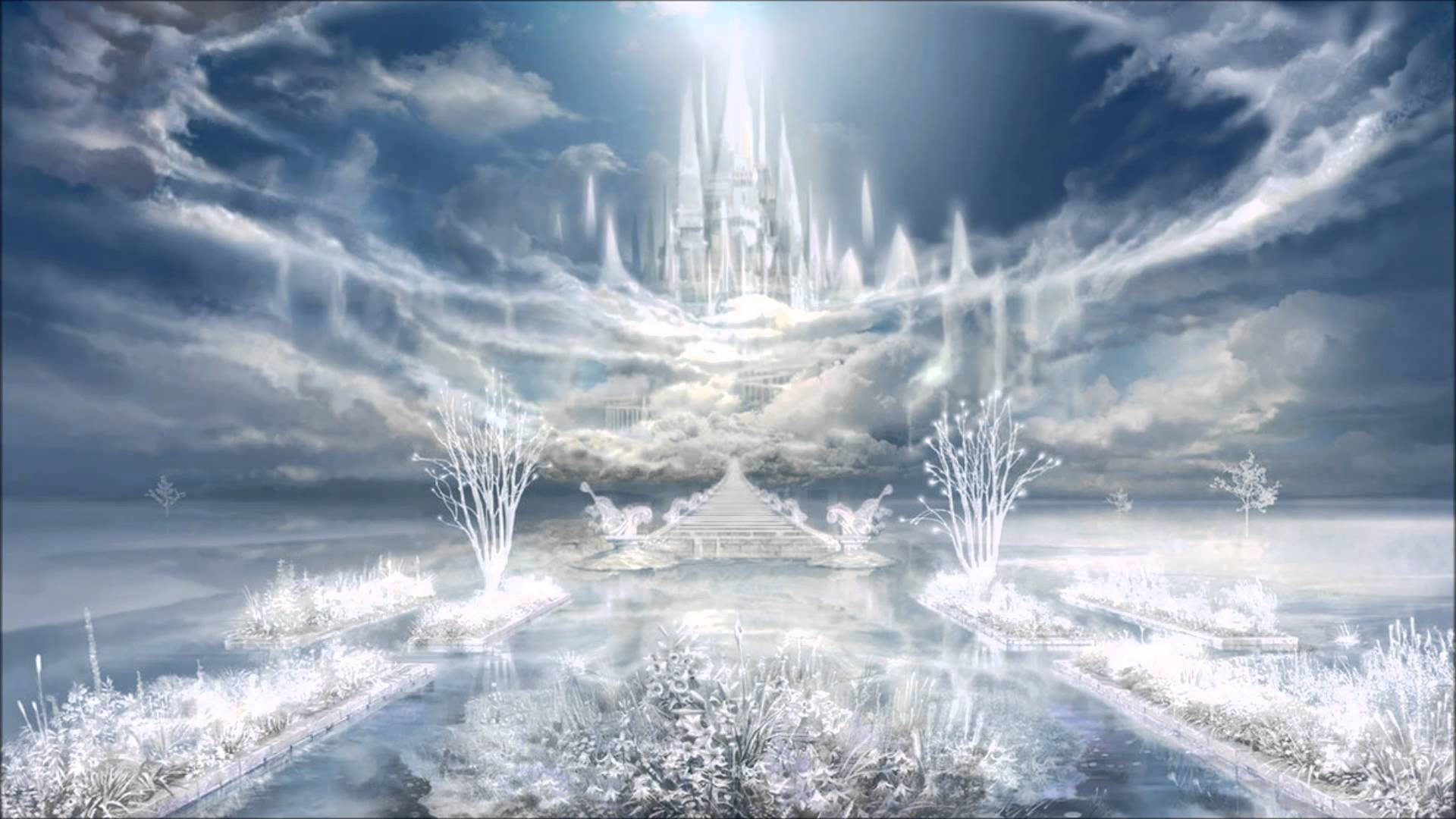 IN HEAVEN WITH GOD
MOSES – ELIJAH – JESUS
Matthew 17:1-5, “1 Six days later Jesus took with Him Peter and James, and his brother John, and led them up on a high mountain by themselves. 2 And He was transfigured before them; and His face shone like the sun, and His garments became as white as light.”
ENOCH
Genesis 4:17, “Cain had relations with his wife and she conceived, and gave birth to Enoch; and he built a city, and named the city Enoch, after the name of his son.”
Genesis 5:20-24, “20 So all the days of Jared were 962 years, and he died. 21 Now Enoch lived sixty-five years, and fathered Methuselah. 22 Then Enoch walked with God three hundred years after he fathered Methuselah, and he fathered other sons and daughters. 23 So all the days of Enoch were 365 years. 24 Enoch walked with God: and he was not; for God took him.”
ELIJAH
2 Kings 2:1, “Now it came about, when the LORD was about to bring Elijah up by a whirlwind to heaven, that Elijah left Gilgal with Elisha.”
WE SHALL BE CHANGED
1 Corinthians 15:52-58, “52 In a moment, in the twinkling of an eye, at the last trump: for the trumpet will sound, and the dead will be raised imperishable, and we will be changed. 53 For this perishable must put on imperishable, and this mortal must put on immortality. 54 But when this perishable puts on imperishable, and this mortal puts on immortality, then will come about the saying that is written, Death has been swallowed up in victory”
IMMORTALITY
1 Timothy 6:14-16, “14 That thou keep this commandment without fault, reproach, until the appearing of our Lord Jesus Christ, 15 which he will bring about at the proper time – He who is the blessed and only Sovereign, the King of kings, and Lord of lords; 16 who alone possesses immortality and dwells in unapproachable light, whom no one has seen or can see. To him be honor and eternal dominion. Amen.”
THE SAINTS WHICH SLEPT AROSE
Matthew 27:50-54, “50 And Jesus cried out again with a loud voice, and gave up His spirit. 51 And, behold, the veil of the temple was torn in two from top to bottom; and the earth shook and the rocks were split. 52 Also the tombs were opened, and many bodies of the saints who had fallen asleep were raised; 53 And coming out of the tombs after His resurrection, they entered the holy city and appeared to many. 54 Now as for the centurion and those who were with him keeping guard over Jesus, when they saw the earthquake and the other things that were happening, they became extremely frightened and said, ‘Truly this was the Son of God!’”
ELIJAH APPEARED WITH MOSES
Mark 9:1-13, “1 And Jesus was saying to them, ‘Truly I say to you, there are some of these who are standing here who will not taste death until they see the kingdom of God when it has come with power.’ 2 And six days later Jesus took with Him Peter, James, and John, and brought them up on a high mountain by themselves. And he was transfigured before them; 3 And His garments became radiant and exceeding white, as no launderer on earth can whiten them. 4 And Elijah appeared to them along with Moses; and they were talking with Jesus.”
LAZARUS, MARTHA, AND MARY
John 12:1-3 “1 Therefore, six days before the Passover, Jesus came to Bethany where Lazarus was, whom Jesus had raised from the dead. 2 So they made him a dinner there and Martha was serving; and Lazarus was one of those reclining at the table with Him. 3 Mary then took a pound of very expensive perfume ointment of pure nard, and anointed the feet of Jesus and wiped His feet with her hair; and the house was filled with the fragrance of the perfume.”
THE RICH MAN AND LAZARUS
Luke 16:19-25, “19 Now there was a rich man, and he habitually dressed in purple and fine linen, enjoying himself in splendor every day. 20 And a poor man named Lazarus was laid at his gate, covered with sores, 21 And longing to be fed from the scraps which fell from the rich man’s table; not only that, the dogs also were coming and licking his sores. 22 Now it happened that the poor man died and was carried away by the angels into Abraham’s arms; and the rich man also died, and was buried. 23 And in Hades he raised his eyes, being in torment, and saw Abraham far away and Lazarus in his arms.”
THEY HAVE TAKEN AWAY MY LORD
John 20:6-15, “6 So Simon Peter also came following him, and he entered the tomb; and looked at the linen wrappings lying there, 7 And the facecloth which had been on His head, not lying with the linen wrappings but folded up in a place by itself. 8 So the other disciple who had first come to the tomb also entered then, and he saw and believed. 9 For they did not yet understand the Scripture, that He must rise from the dead. 10 So the disciples went away again to their own homes. 11 But Mary was standing outside the tomb, weeping; so as she wept, she stooped to look into the tomb; 12 And she saw two angels in white sitting, one at the head and one at the feet, where the body of Jesus had been lying. 13 And they said to her, ‘Woman, why are you weeping?’ She said to them, ‘Because they have taken away my Lord, and I do not know where they put Him.’”
1st, 2nd, AND 3rd HEAVENS
Genesis 1:20, “Then God said, ‘Let the waters teem with swarms of living creatures, and let birds fly above the earth in the open expanse of the heavens.’” (1st)
Genesis 1:14-17, “14 Then God said, ‘Let there be lights in the expanse of the heavens to separate the day from the night, and they shall serve as signs and for seasons, and for days and years; 15 and they shall serve as lights in the expanse of the heavens to give light on the earth’; and it was so. 16 God made the two great lights, the greater light to govern the day, and the lesser light to govern the night; He made the stars also. 17 God placed them in the expanse of the heavens to give light on the earth” (2nd) 
Isaiah 55:9, “For as the heavens are higher than the earth, So are My ways higher than your ways, and My thoughts than your thoughts.” (3rd)
THIRD HEAVEN
2 Corinthians 12:1-7, “1 Boasting is necessary, though it is not beneficial; but I will go on to visions and revelations of the Lord. 2 I knew a man in Christ, who fourteen years ago – whether in the body I do not know, or out of the body I do not know, God knows – such a man was caught up to the third heaven. 3 And I know how such a man – whether in the body or apart from the body, I do not know, God knows – 4 was caught up into Paradise and heard inexpressible words, which a man is not permitted to speak. 5 In behalf of such a man I will boast; but in my own behalf I will not boast, except regarding my weaknesses. 6 For if I do wish to boast I will not be foolish, for I will be speaking the truth; but I refrain from this, so that no one will credit me with more than he sees in me or hears from me. 7 Because of the extraordinary greatness of the revelations, for this reason, to keep me from exalting myself, there was given to me a thorn in the flesh, a messenger of Satan to torment me – to keep me from exalting myself!”
THE FATHER AND HIS THRONE ARE IN HEAVEN
Psalms 11:4, “The LORD is in His holy temple; the LORD’s throne is in heaven; His eyes see, His eyelids test the sons of mankind.”
Matthew 5:16, “Your light must shine before people in such a way that they may see your good works, and glorify your Father who is in heaven.”
IN HEAVEN THERE IS A PREPARED PLACE
John 14:1-4, “1 Do not your heart be troubled; believe in God, believe also in Me. 2 In My Father’s house are many rooms; if that were not so, I would have told you, because I am going there to prepare a place for you. 3 And if I go and prepare a place for you, I am coming again and will take you to Myself, so that where I am, there you also will be. 4 And you know the way where I am going.”
THE ASCENSION OF JESUS
Ephesians 4:10, “He who descended is Himself also He who ascended far above all the heavens, so that He might fill all things.”
Isaiah 14:13-22, “13 But you said in your heart, ‘I will ascend to heaven; I will raise my throne above the stars of God, And I will sit on the mount of assembly In the recesses of the north. 14 I will ascend above the heights of the clouds; I will make myself like the Most High.’ 15 Nevertheless you will be brought down to Sheol, To the recesses of the pit. 16 Those who see you will stare at you, They will closely examine you, saying, ‘Is this the man who made the earth tremble, Who shook kingdoms’”
THE INHERITANCE RESERVED IN HEAVEN
1 Peter 1:2-4, “2 according to the foreknowledge of God the Father, by the sanctifying work of the Spirit, to obey Jesus Christ and be sprinkled with His blood: May grace and peace, be multiplied to you. 3 Blessed be the God and Father of our Lord Jesus Christ, who according to His great mercy has caused us to be born again to a living hope through the resurrection of Jesus Christ from the dead, 4 to obtain an inheritance which is imperishable, undefiled, and will not fade away, reserved in heaven for you”
MARK THEM
Philippians 3:17-21, “17 Brothers and sisters, join in following my example, and observe those who walk according to the pattern you have in us. 18 For many walk, of whom I often told you, and now tell you even as I weep, that they are the enemies of the cross of Christ, 19 whose end is destruction, whose god is their appetite, and whose glory is in their shame, who have their minds on earthly things. 20 For our citizenship is in heaven, from which we also eagerly wait for a Savior, the Lord Jesus Christ; 21 who will transform the body of our lowly condition into conformity with His glorious body, by the exertion of power that He has even to subject all things to himself.”
JESUS THE MEDIATOR OF THE NEW COVENANT
Hebrews 12:23-25, “23 to the general assembly and church of the firstborn who are enrolled in heaven, and to God, the Judge of all, and to the spirits of the righteous made perfect, 24 and to Jesus, the mediator of the new covenant, and to the sprinkled blood, which speaks better than the blood of Abel. 25 See to it that you do not refuse Him who is speaking. For if those did not escape when they refused him who warned them on earth, much less will we escape who turn away from Him who warns us from heaven.”
AN UNMOVABLE KINGDOM
Hebrews 12:26-29, “26 And His voice shook the earth then, but now He has promised, saying, ‘YET ONCE MORE I WILL SHAKE NOT ONLY THE EARTH, BUT ALSO THE HEAVEN.’ 27 This expression, ‘Yet once more,’ denotes the removing of those things which can be shaken, as of created things, so that these things which cannot be shaken may remain. 28 Therefore, since we receive a kingdom which cannot be shaken, let’s show gratitude, by which we may offer to God an acceptable service with reverence and awe; 29 for our God is a consuming fire.”
Hebrews 9:24, “For Christ did not enter a holy place made by hands, a mere copy of the true one, but into heaven itself, now to appear in the presence of God for us”
YOU ARE THE LIGHT OF THE WORLD
Matthew 5:11-16, “11 Blessed are you when people insult you and persecute you, and falsely say all kinds of evil against you because of Me. 12 Rejoice and be glad, for your reward in heaven is great; for in this same way they persecuted the prophets who were before you. 13 You are the salt of the earth; but if the salt has become tasteless, how can it be made salty again? It is no longer good for anything, except to be thrown out and trampled underfoot by people. 14 You are the light of the world. A city that is set on a hill cannot be hidden; 15 nor do people light a lamp and put it under a basket, but on a lampstand, and it gives light to all who are in the house. 16 Your light must shine before people in such a way that they may see your good works, and glorify your Father who is in heaven.”
Moses – Elijah – Jesus – Enoch
Immortality
Saints risen
Lazarus risen – Rich man and Lazarus
Jesus risen on the 3rd day
Three heavens
In Heaven
Imitate/Mediator
The Kingdom
The Light of the World
PLEASE DON’T IGNORE THE INVITATION
HEAR	Learn/Believe	Romans 10:13-15
BELIEVE	Be Devoted	Mark 16:15-16
REPENT	Renew the Mind	Acts 3:19
CONFESS	Faith to Commit	Romans 10:6-12
BE BAPTIZED	Enter the Kingdom	Acts 22:16
LIVE FAITHFULLY	As a Disciple in Christ    Ephesians 2:1-5